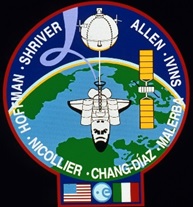 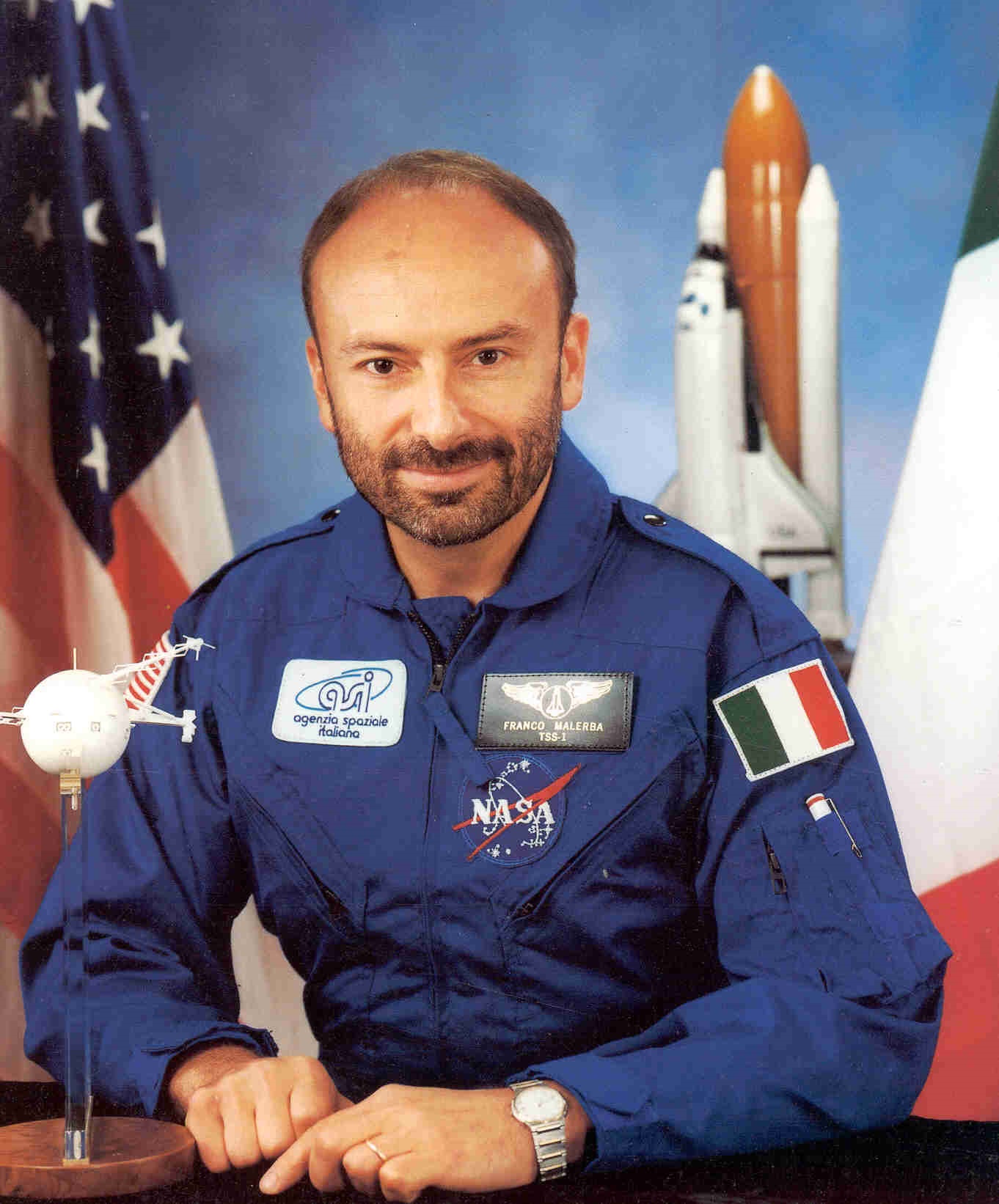 31st July 1992, Shuttle Atlantis – STS 46 Mission Franco Malerba PS1   -    248th space explorer
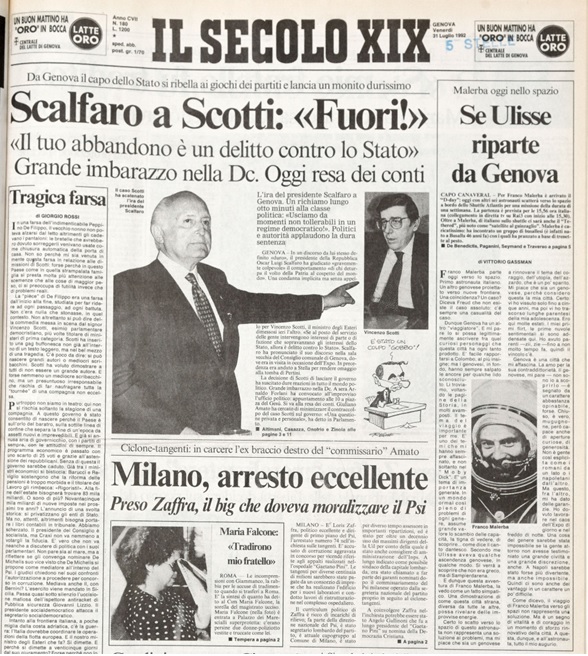 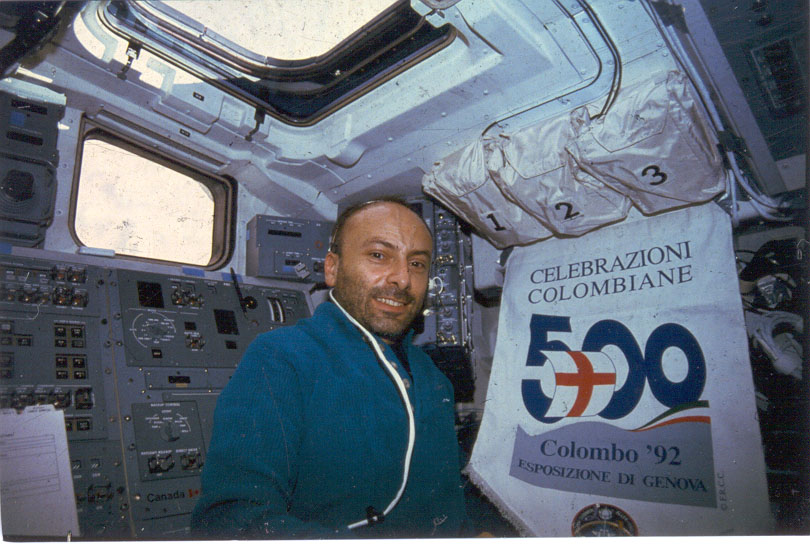 A new route to the Indies?

The discovery of a new continent.
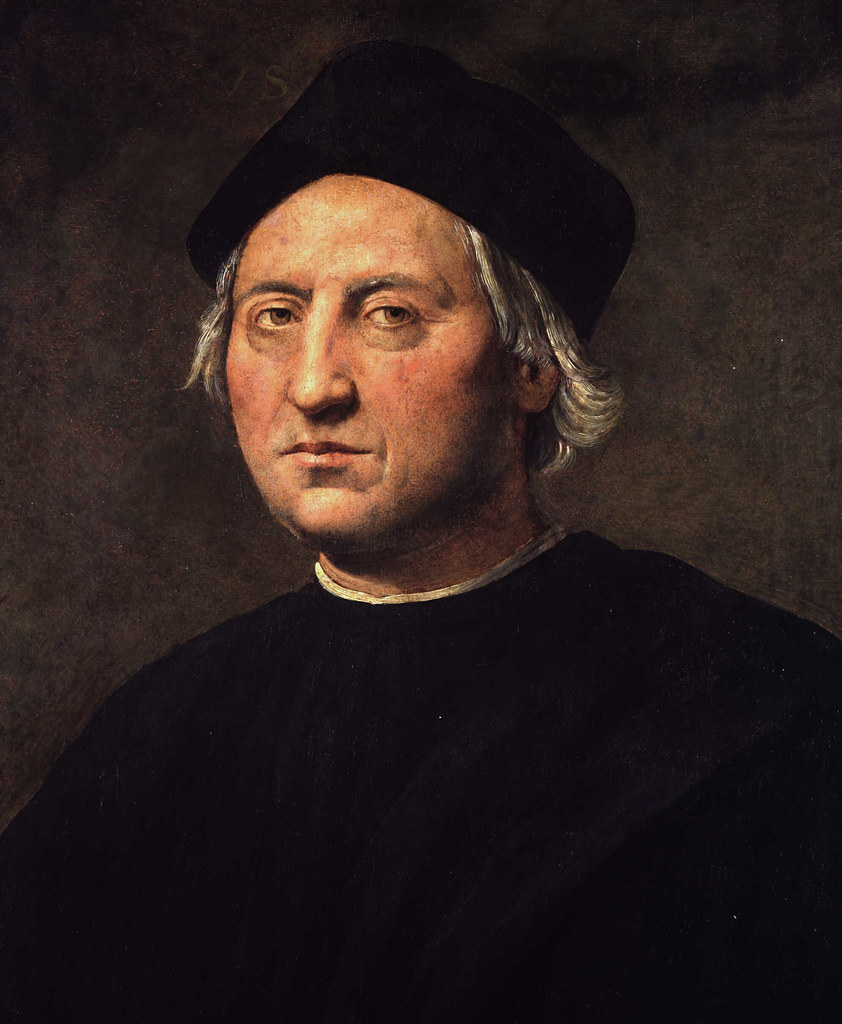 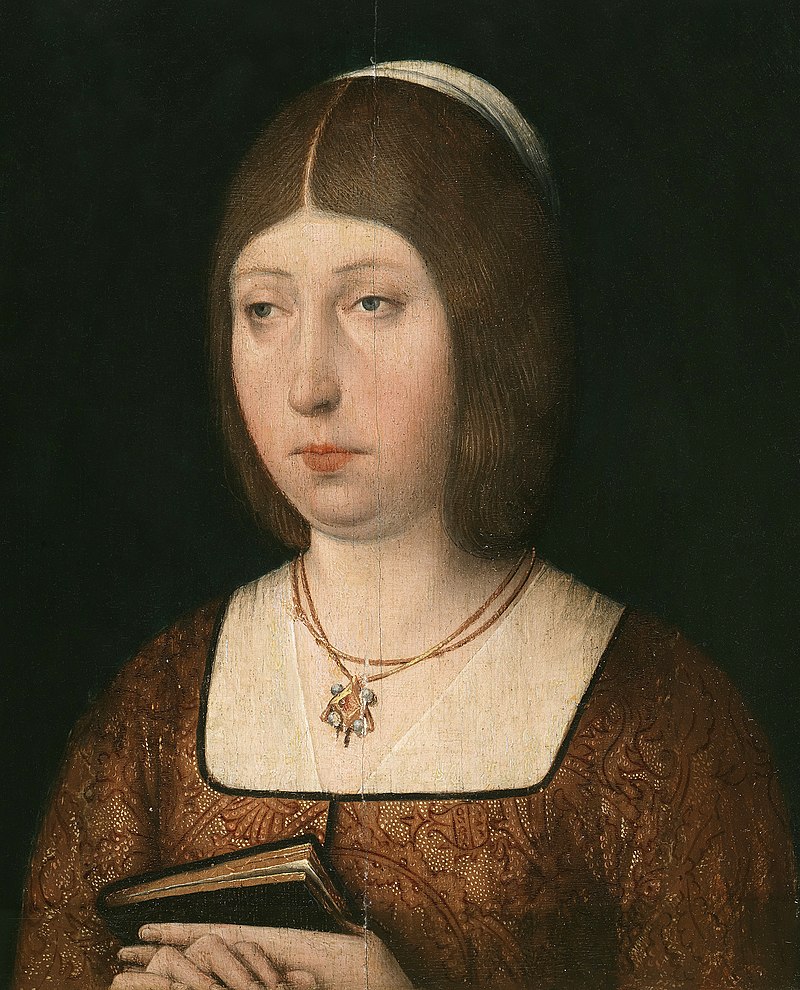 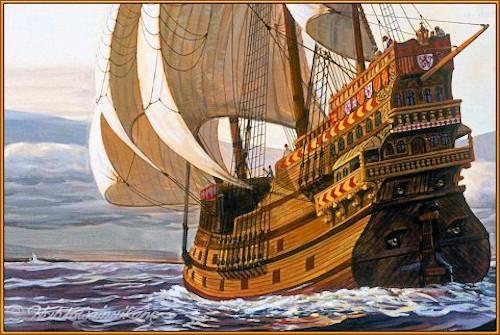 Christopher Columbus
Isabella I of Castile
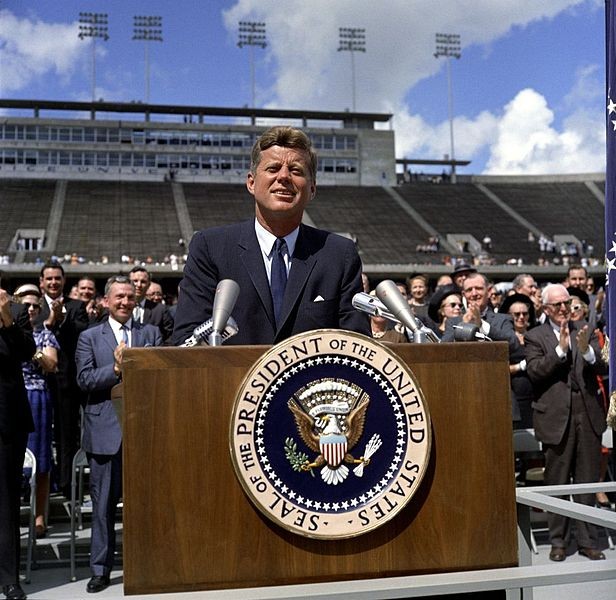 20th July 1969: the first man on the Moon
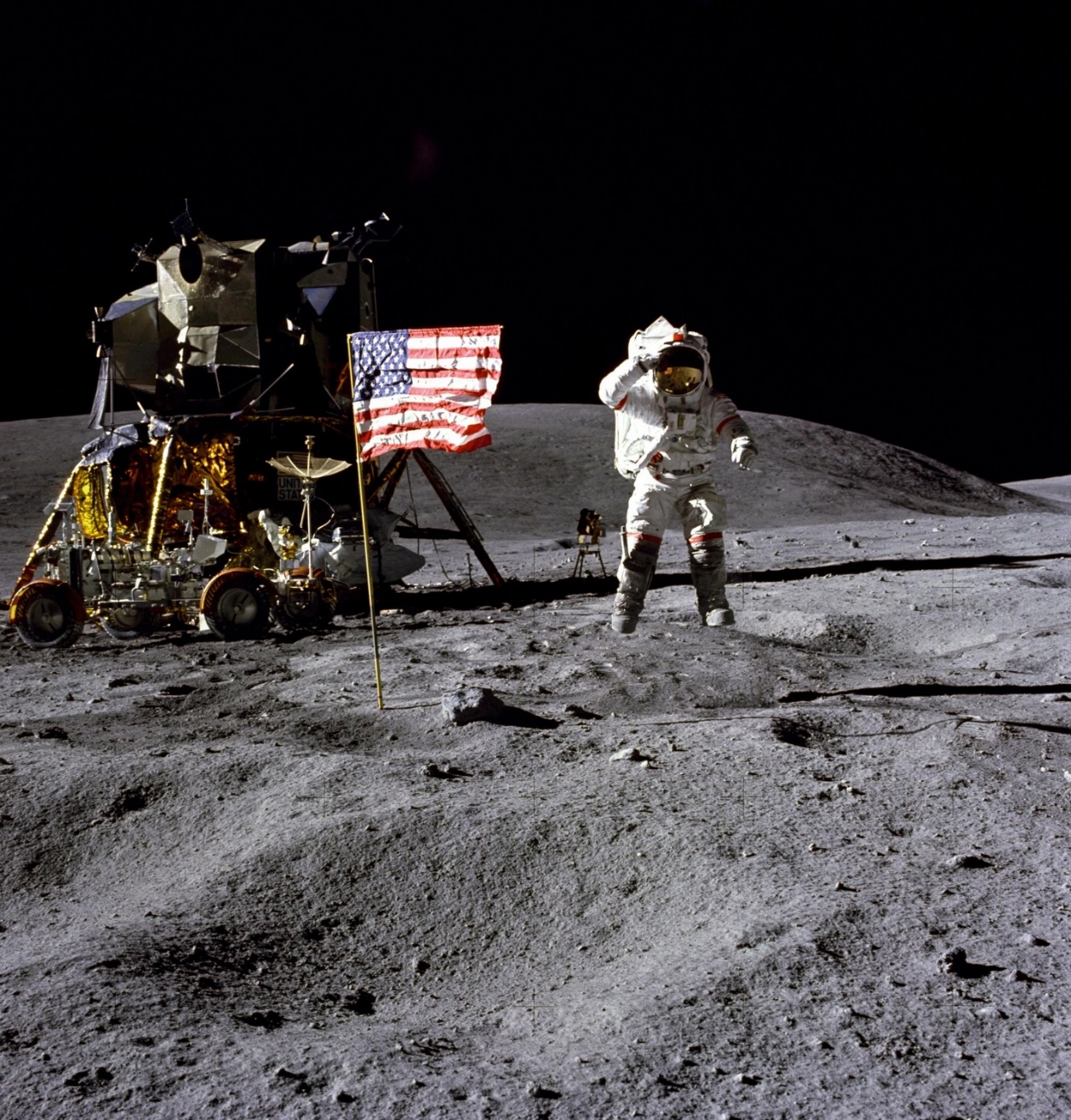 “We choose to go to the Moon, and do the other things, not because they are easy, but because they are hard”
September 12, 1962,
1983: launch of the the Strategic Defense initiative
1984: launch of the Space Station Freedom
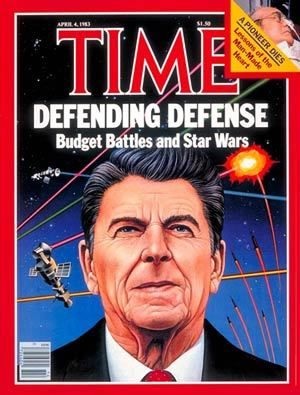 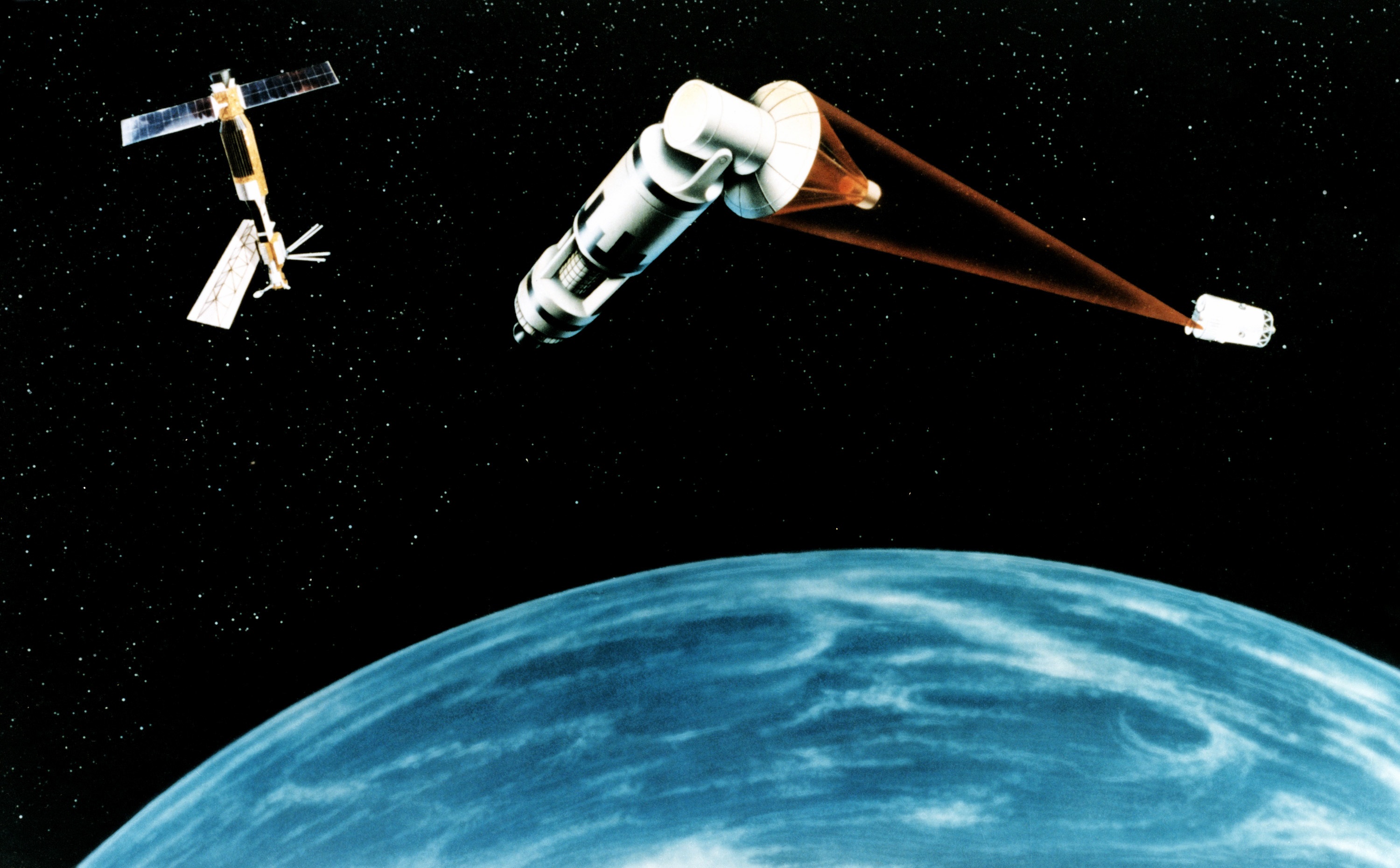 SDI: Laser weapons operating from space
The Global Positioning System (GPS) is born
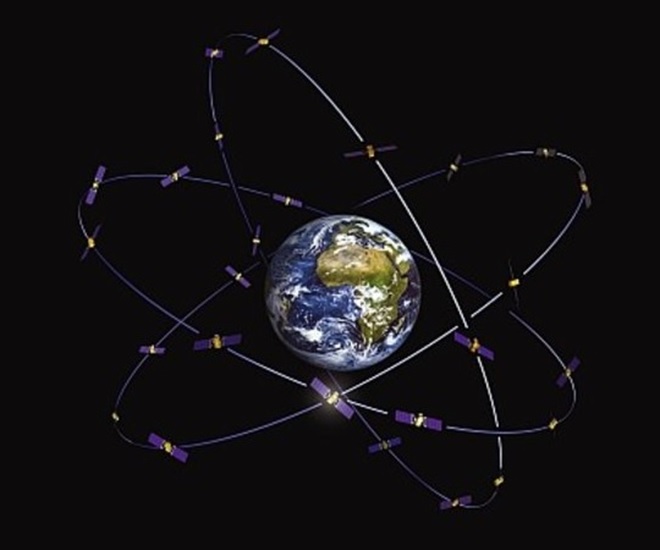 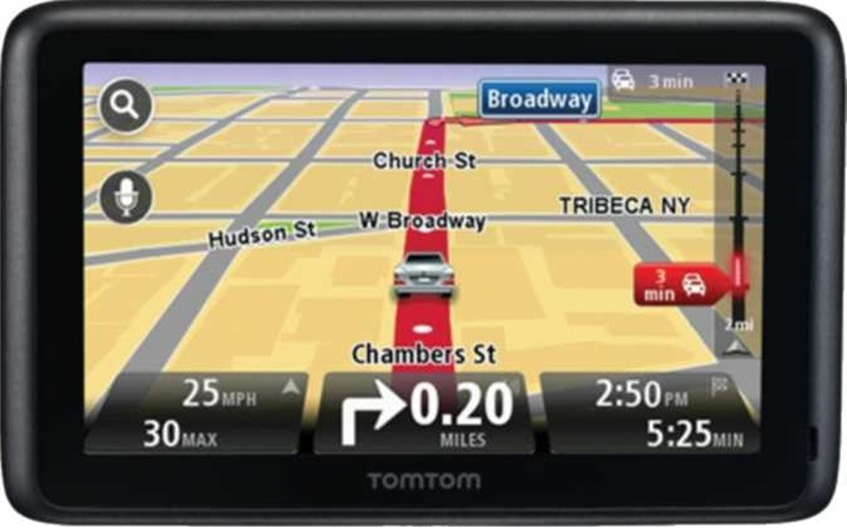 Dan Goldin,  NASA Administrator
and Hon. John Lewis 
salvaged the ISS in 1994
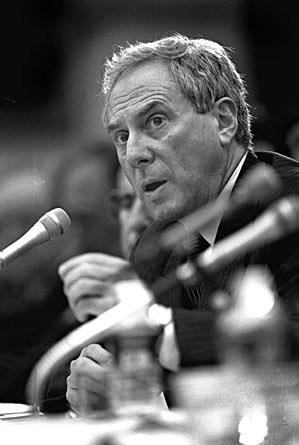 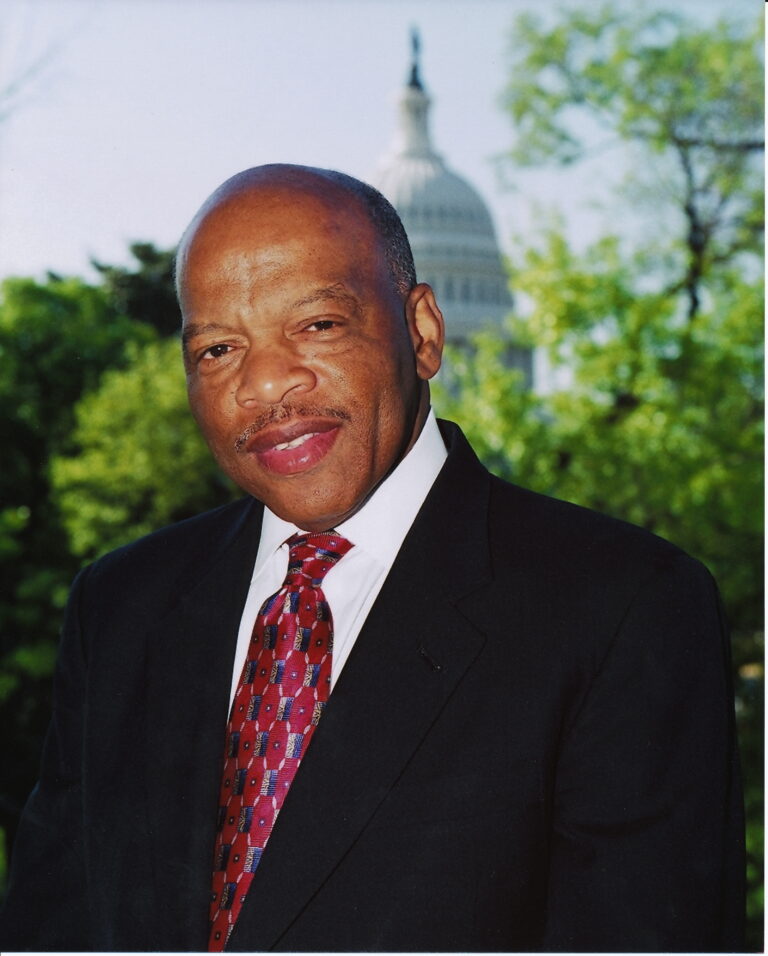 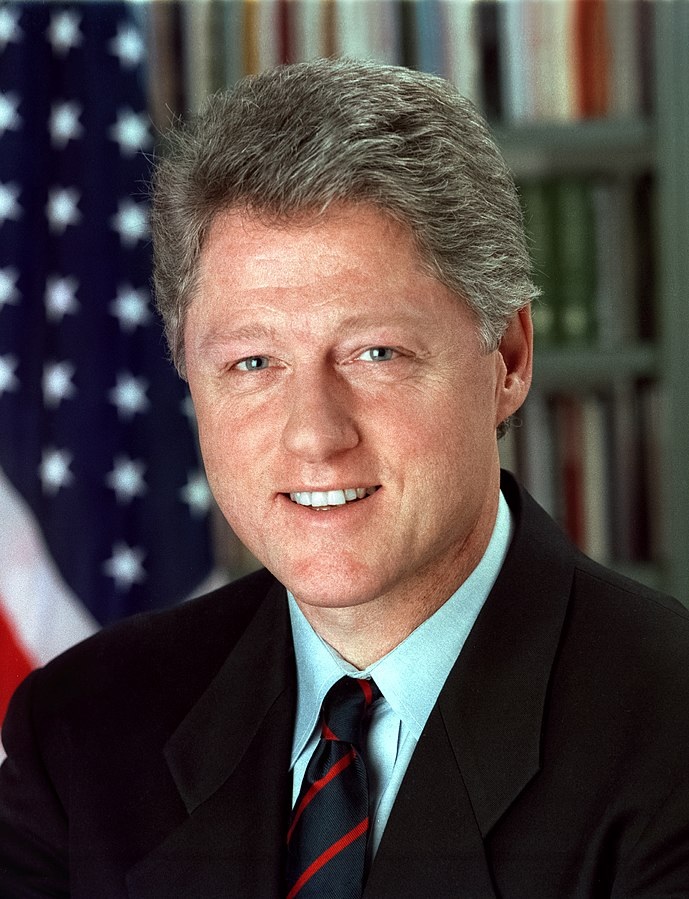 When an American family runs into tough times, they do not take funds from their children’s education, they cut out unnecessary spending.
Cutting the station would be tantamount to taking money from a child’s education fund to continue to eat dinner out every night.

……We became great by dreaming and pursuing that dream. As soon as we lose the ability to dream and reach for the stars we cease to be great.
Hon. John Lewis
2000:

The New space economy begins

By the policies of the Obama administration.
       «the Government must not interfere with US innovation»
       (Space commercialization Act)
 
By the initiative of some visionary American entrepreneurs

By the great availability of Venture Capital in the US market.
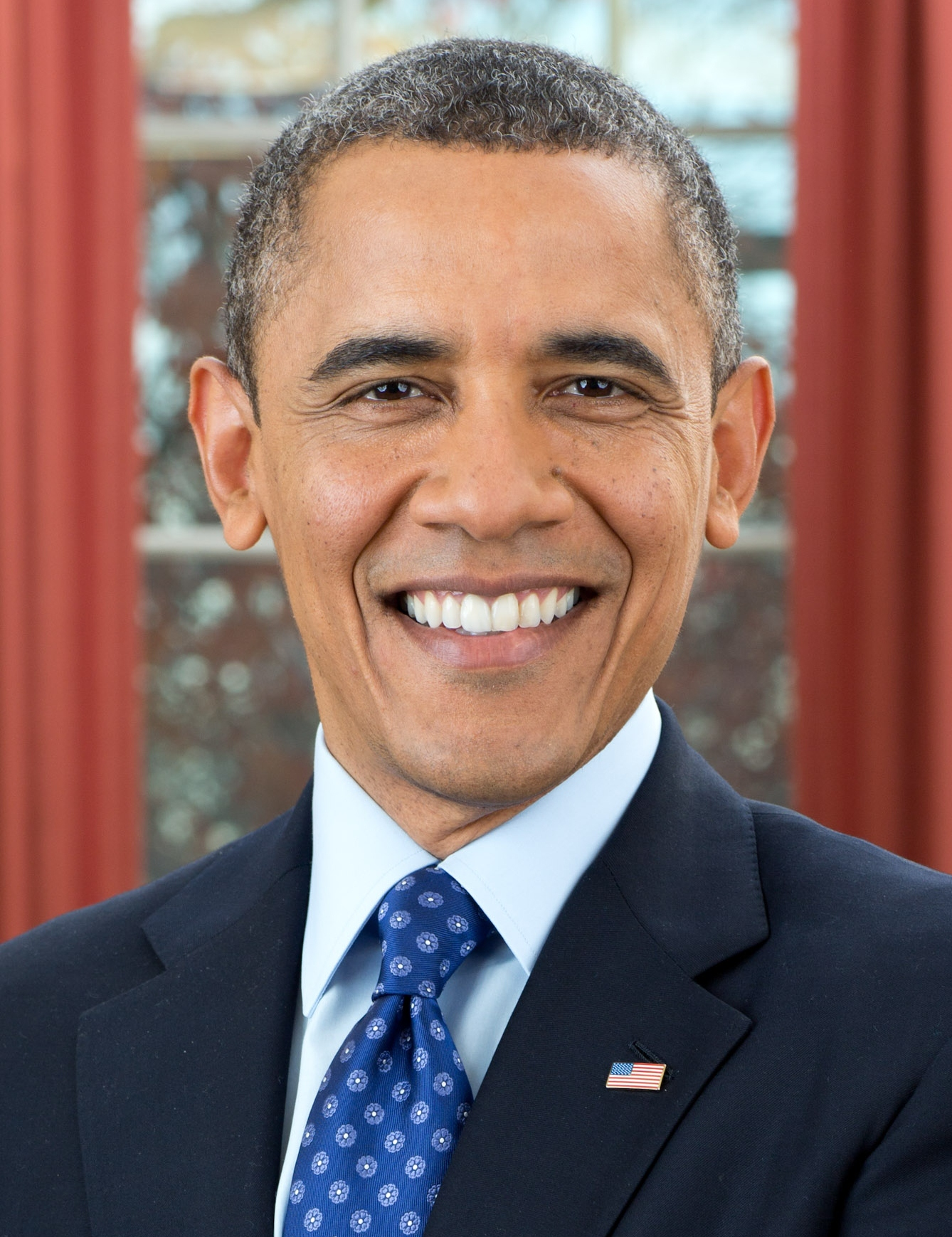 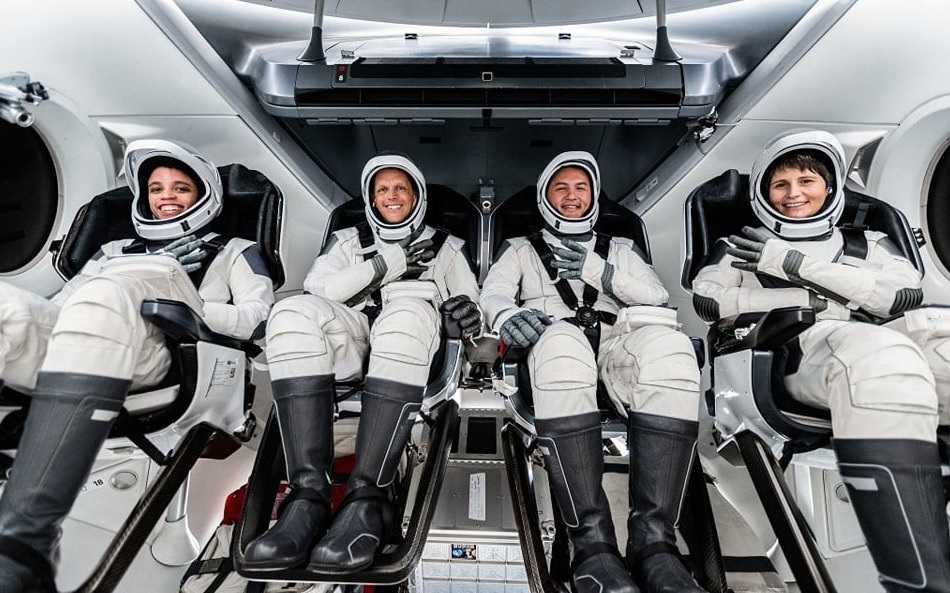 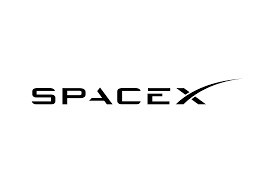 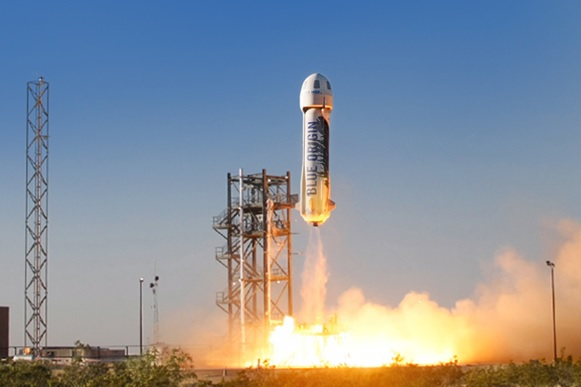 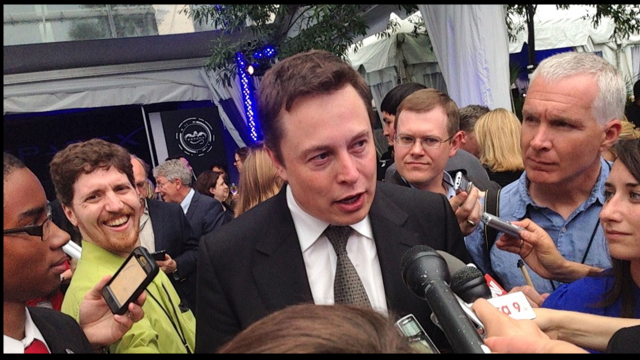 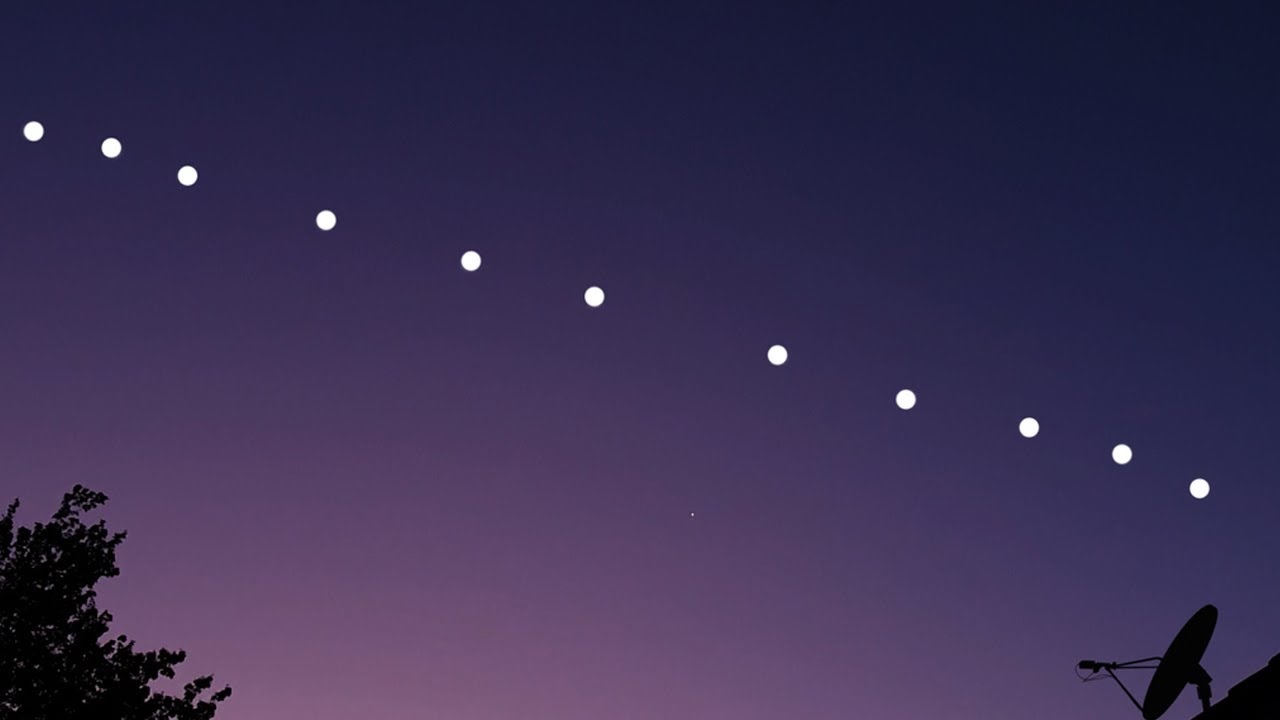 «The constellations of satellites in low orbits
can replace terrestrial networks»
La «explosive mixture»:  space + digital
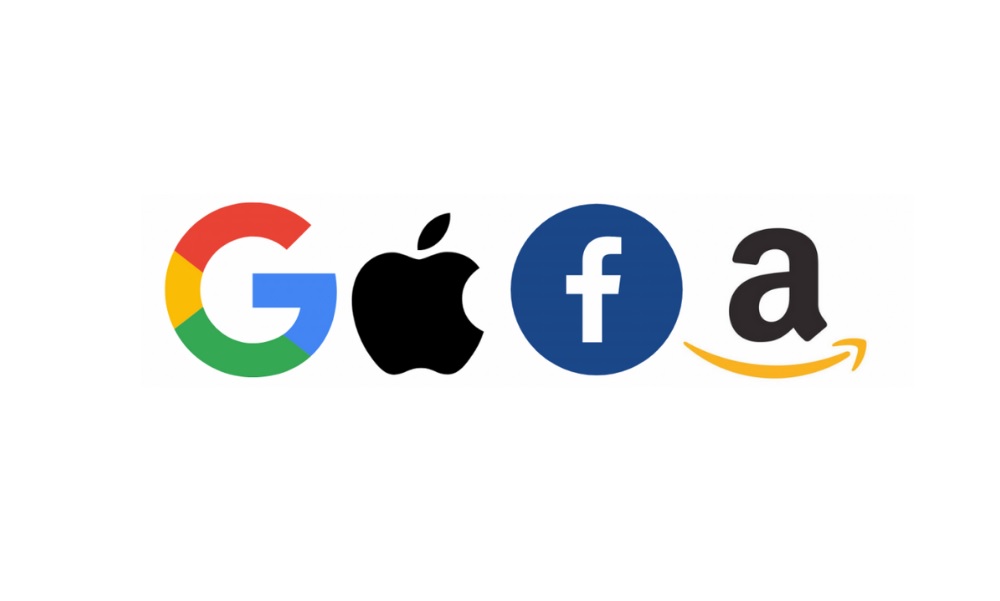 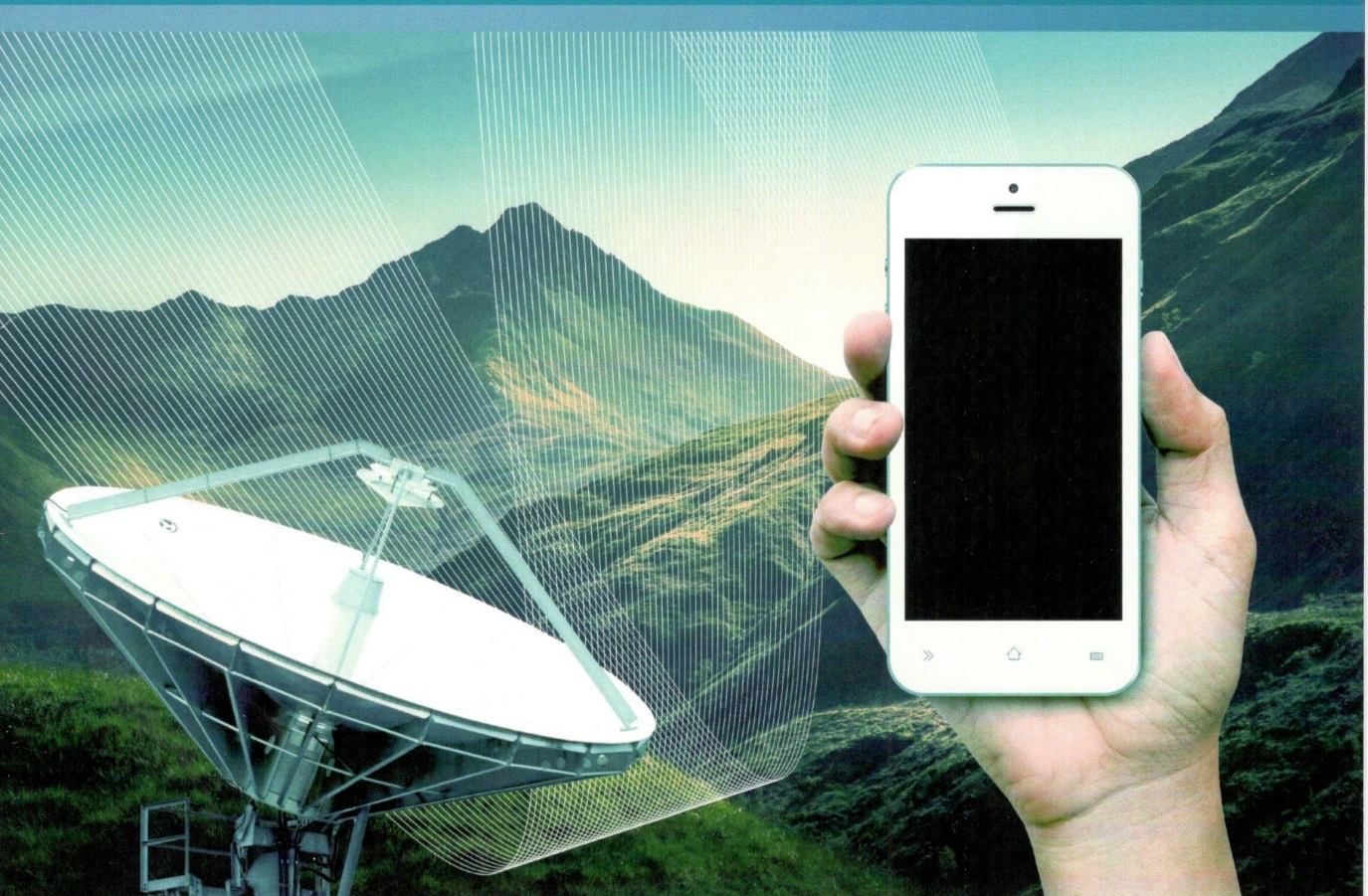 SMARTPHONE: the world  … in your pocket
[Speaker Notes: U]
From data to information
Telescope
Macroscope
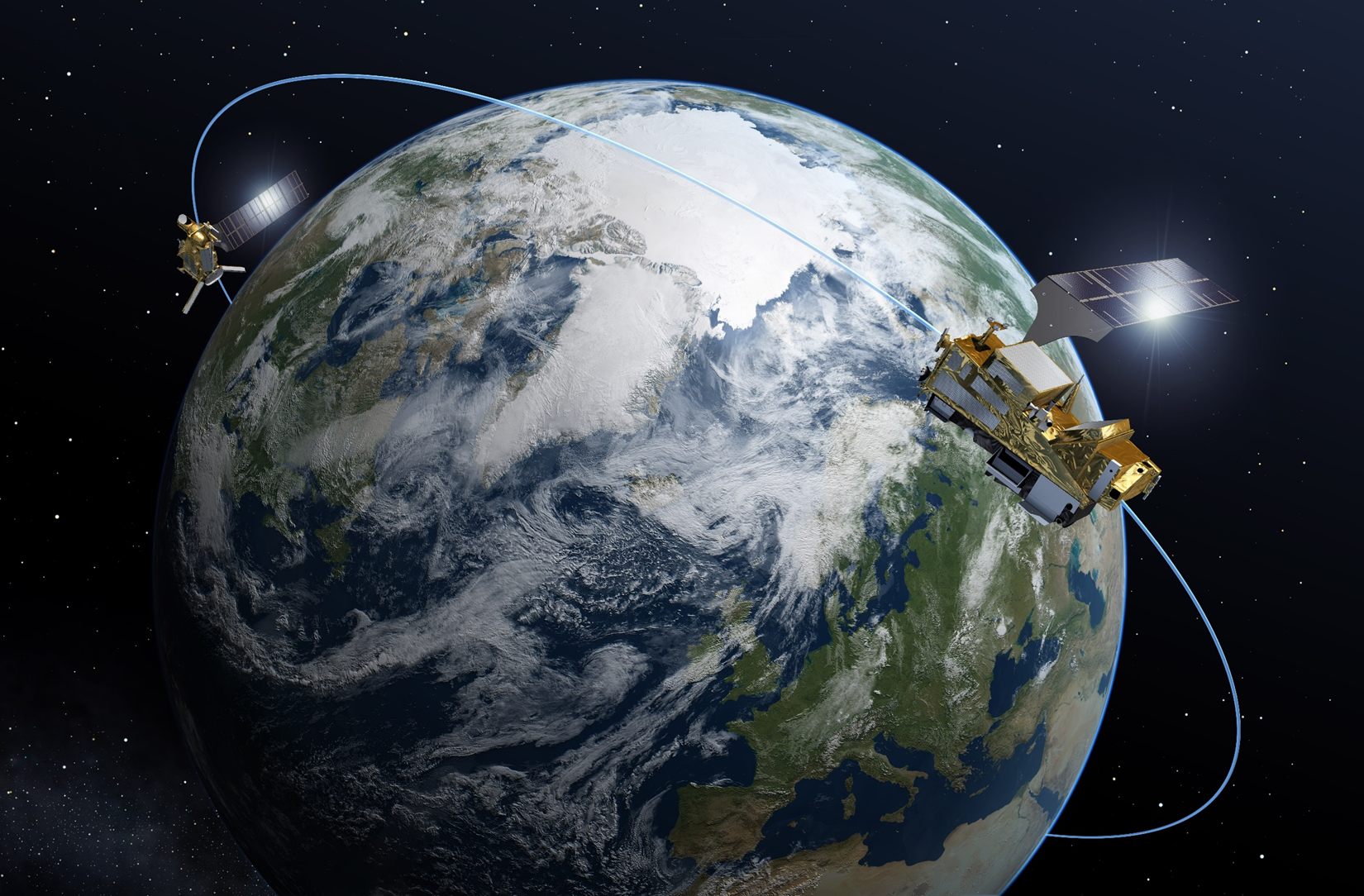 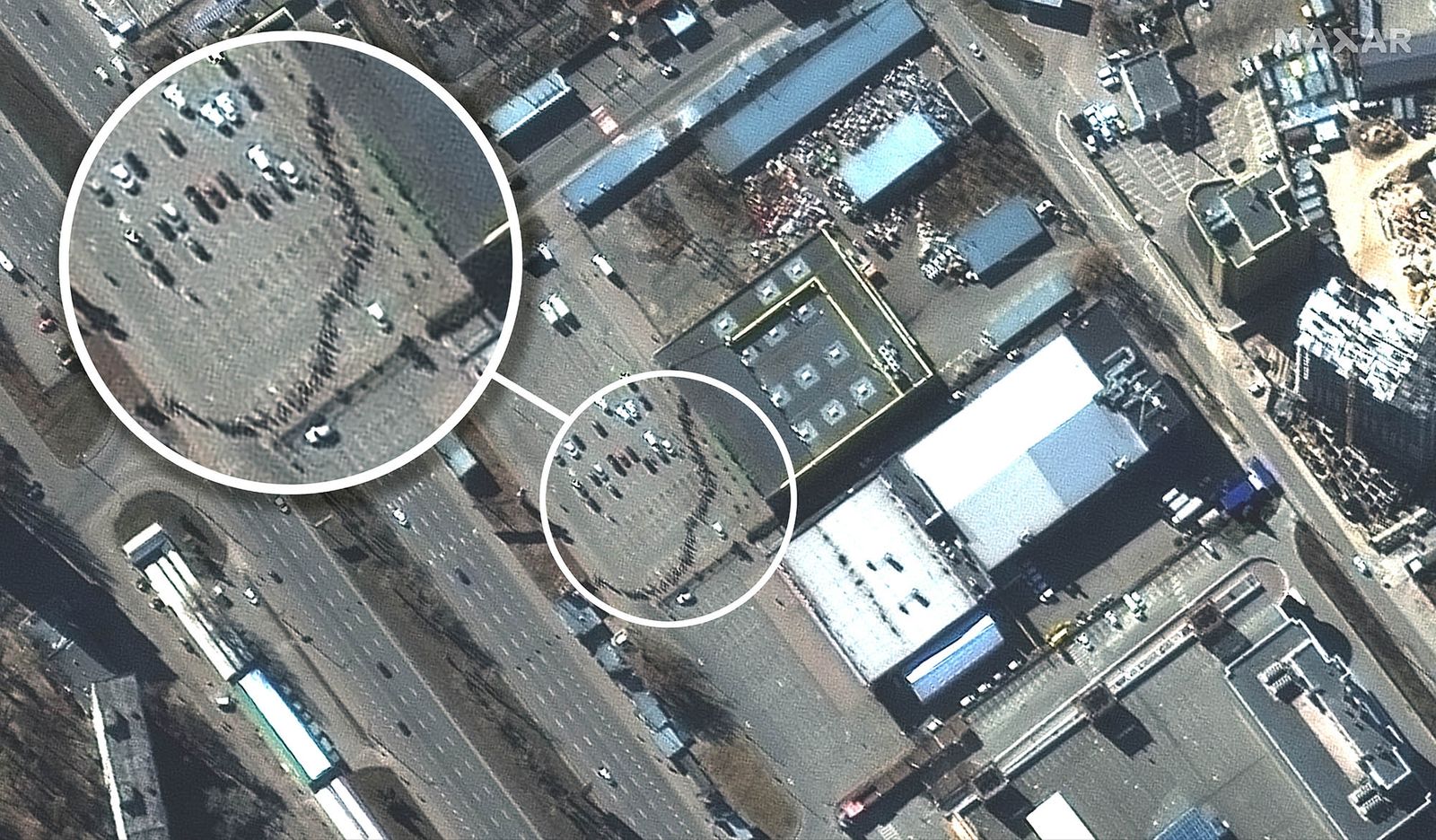 New math algoritms

High performance computing
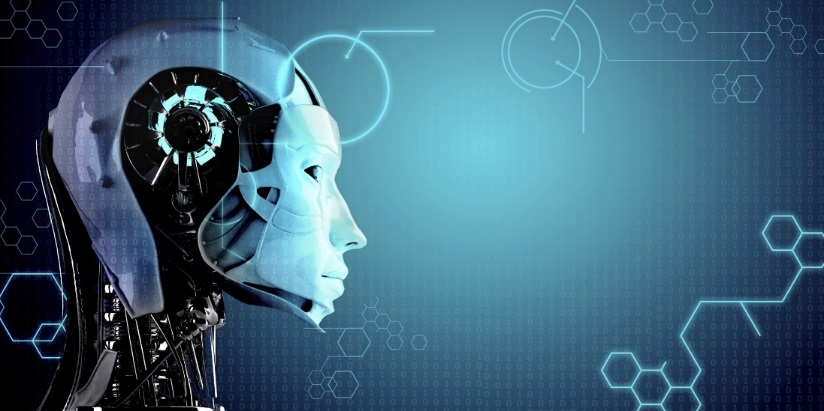 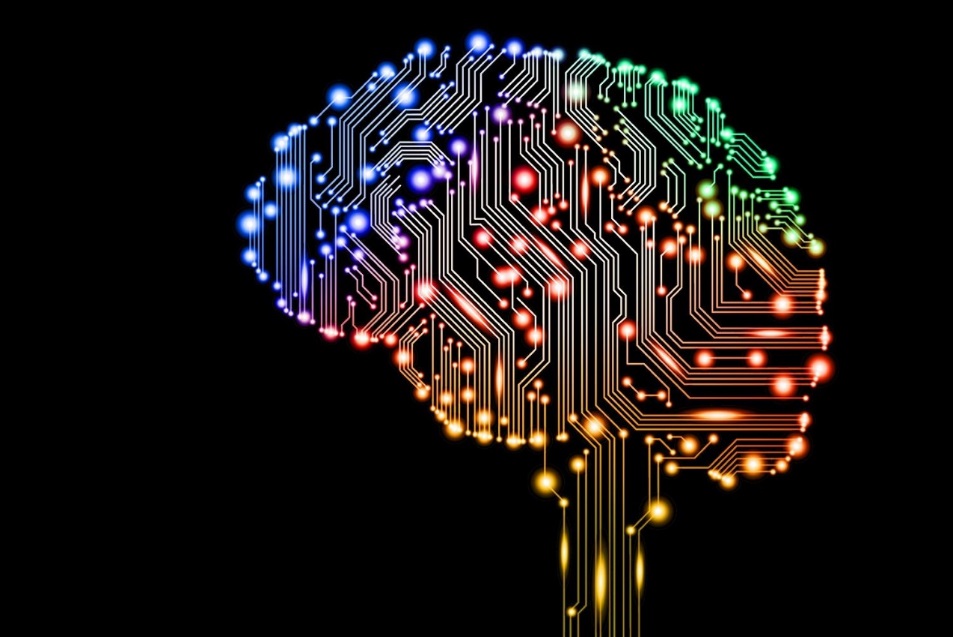 Machine learning
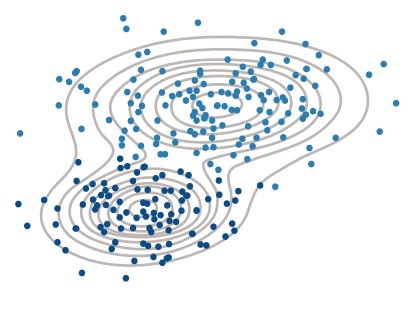 Artificial intelligence
Neural Networks
2017: launch of the Artemis program, return to the Moon «to stay»
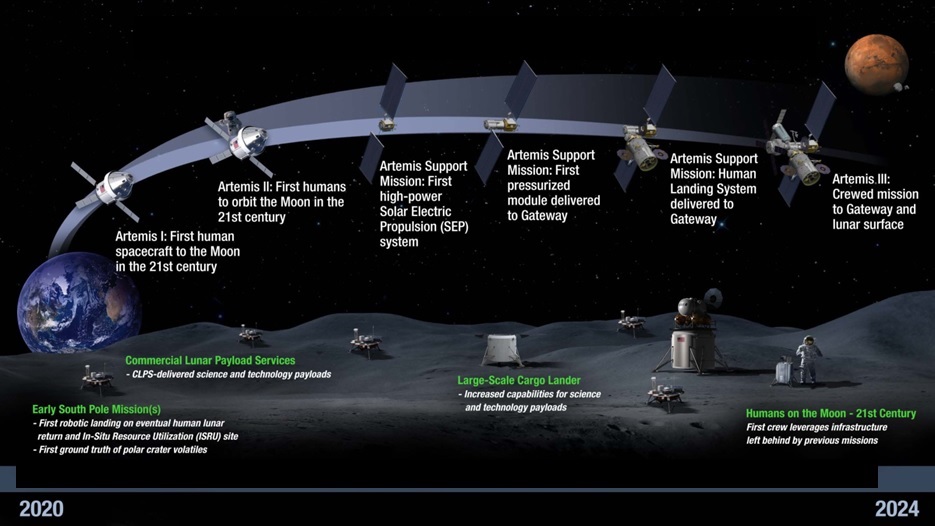 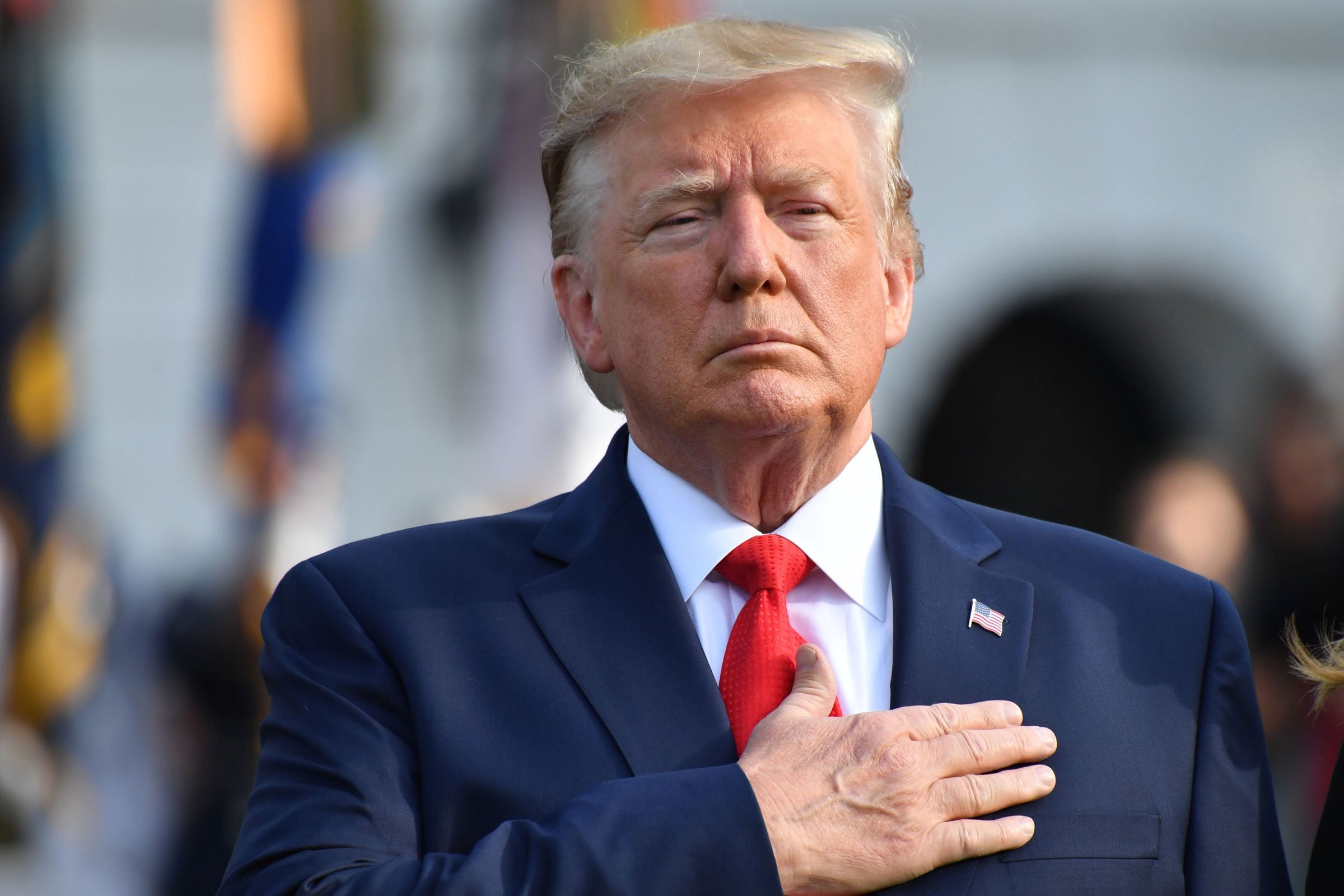 The Artemis Moon missions elements are  in development
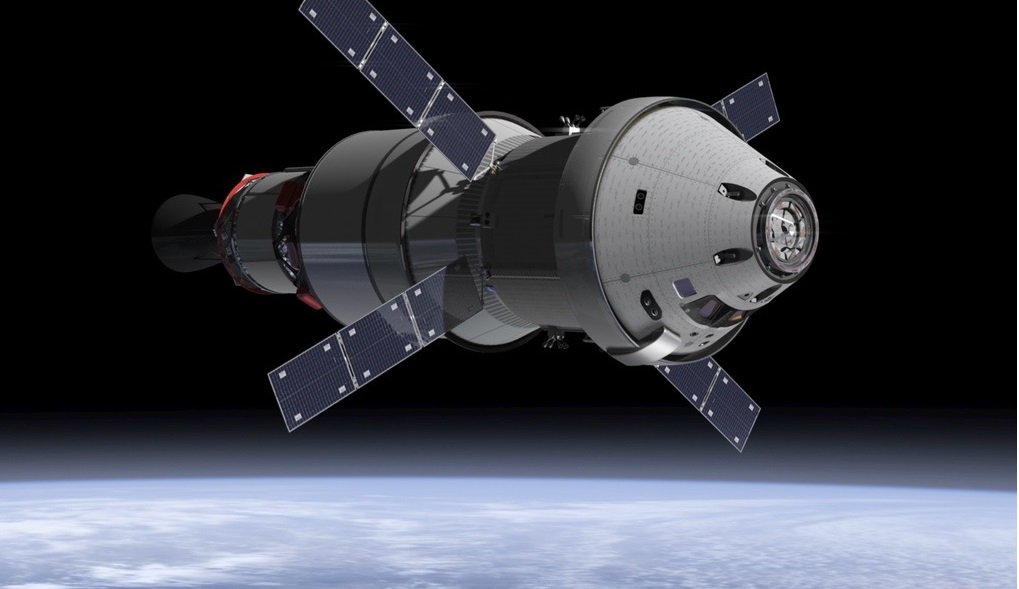 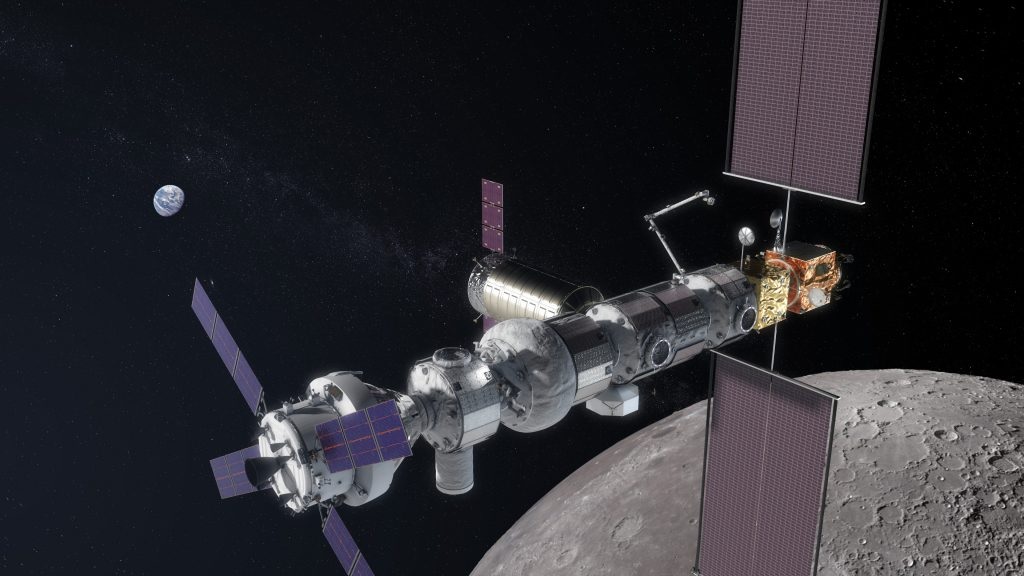 Transport: ORION, ICGM, SLS
Gateway: PPE, HALO, IHAB, Airlock…
Landers: Starship, Argonaut ..
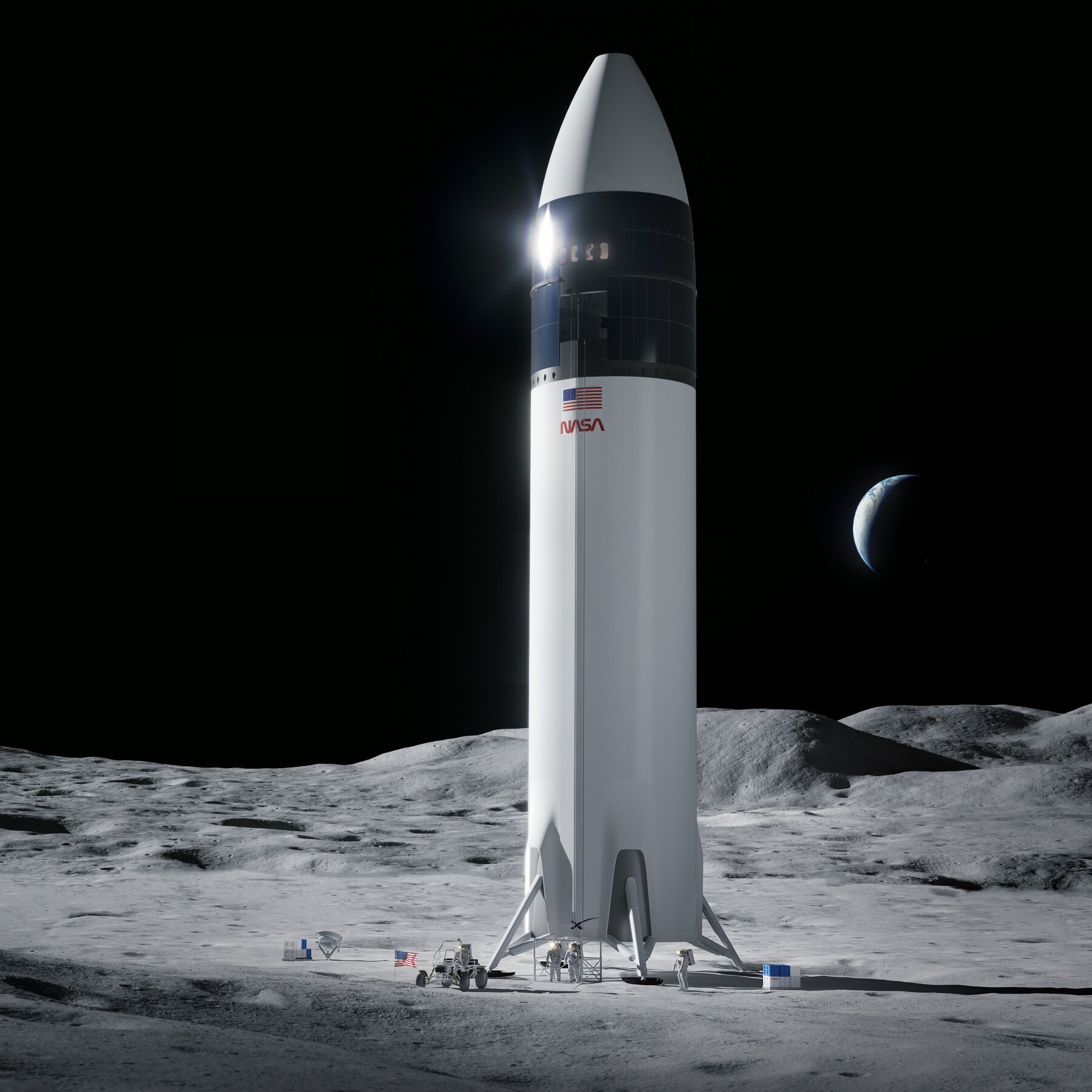 The Moon landers …
SpaceX
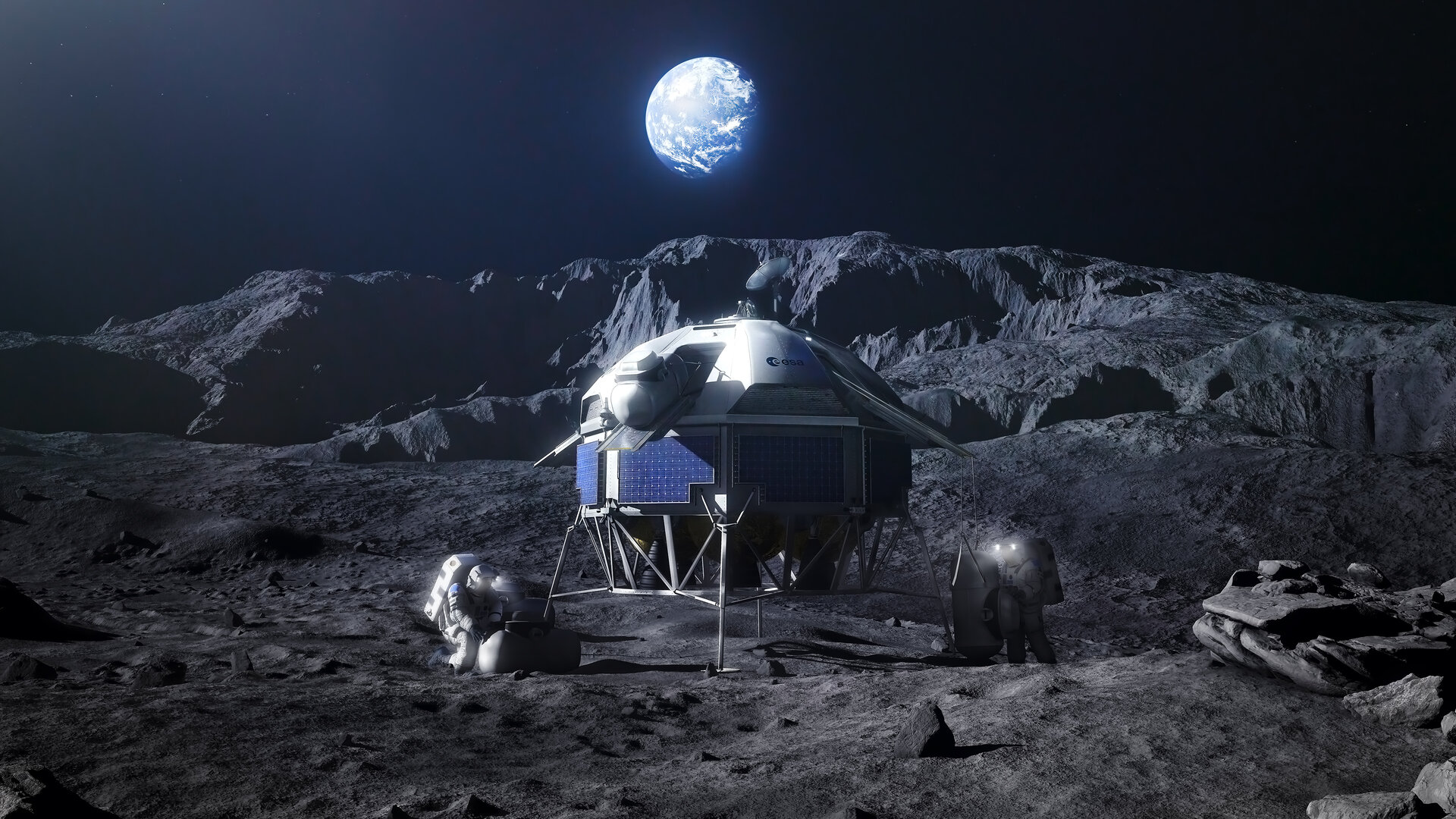 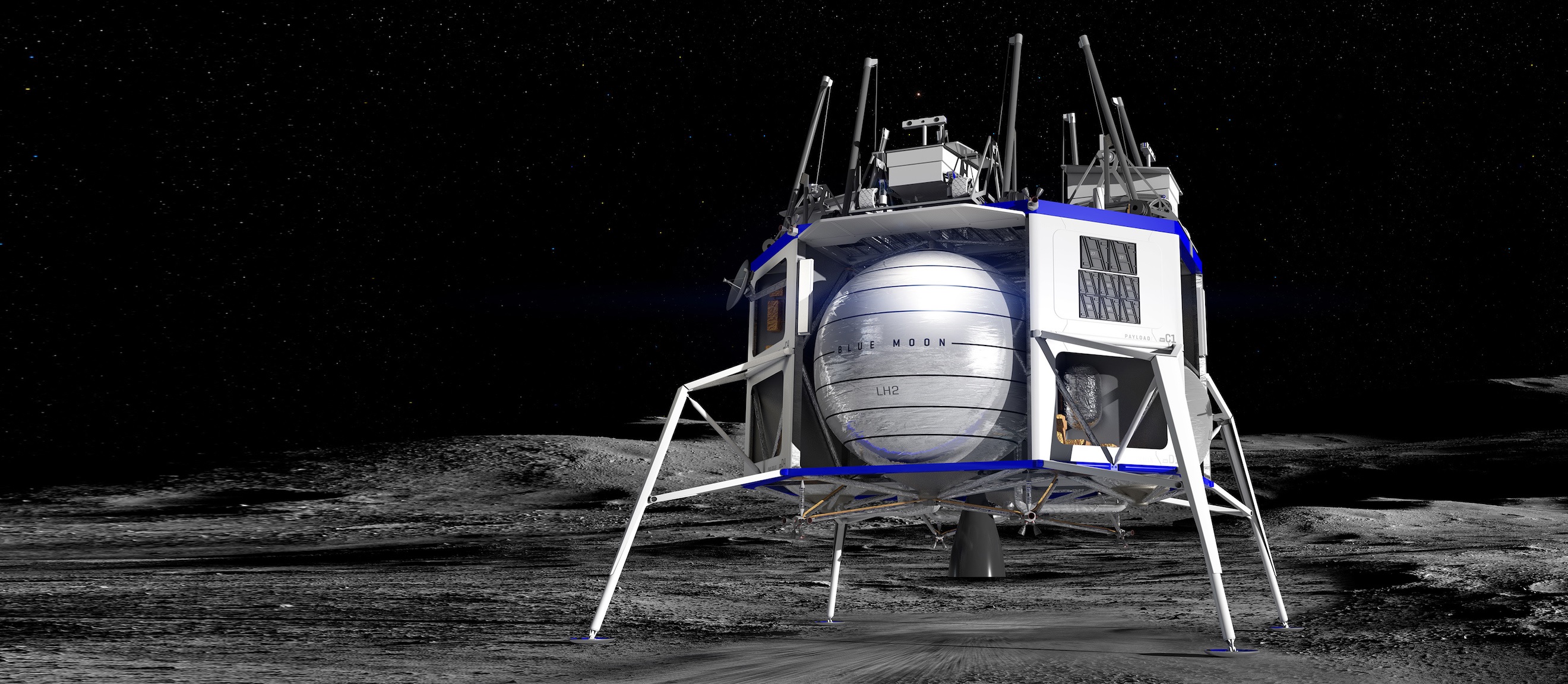 Blue Origin
ESA’s Argonaut
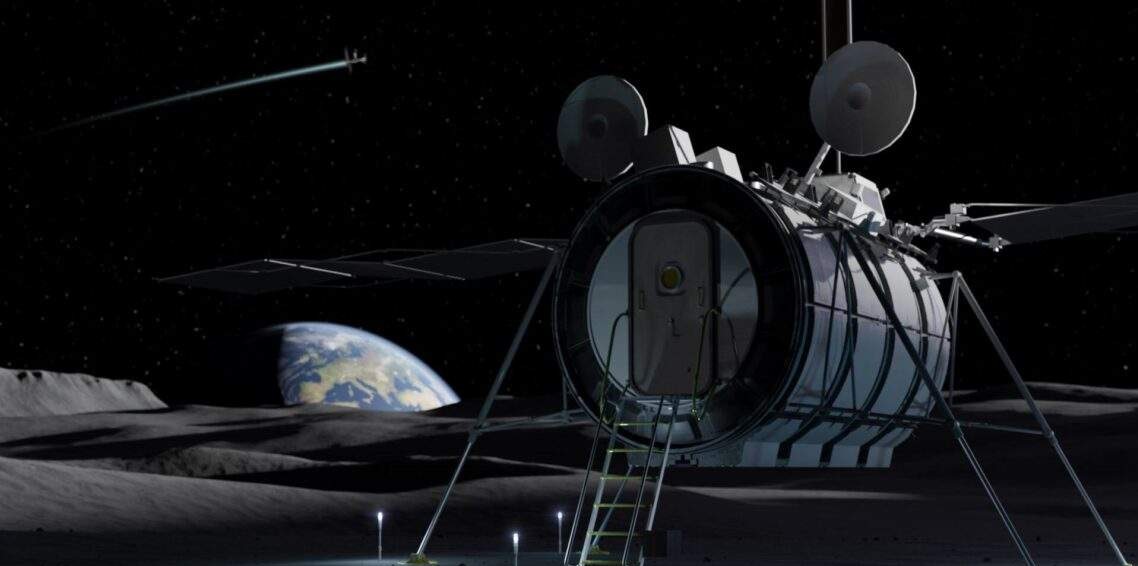 MPH – Multipurpose Logistic Module on the Lunar surface by ASI
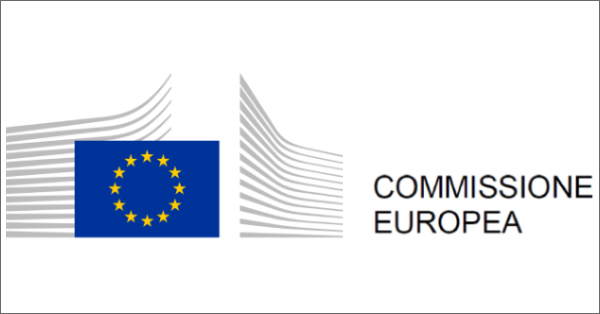 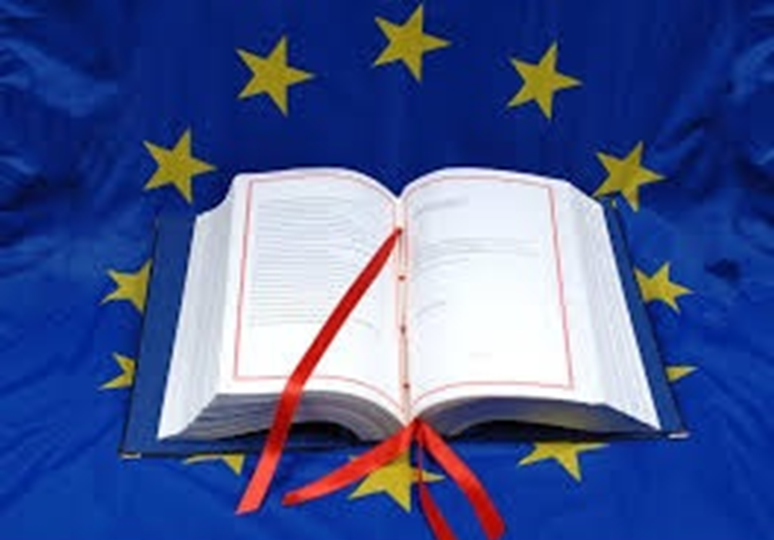 2007: with the Lisbon Treaty
The UE acquires the competency
in the field of space
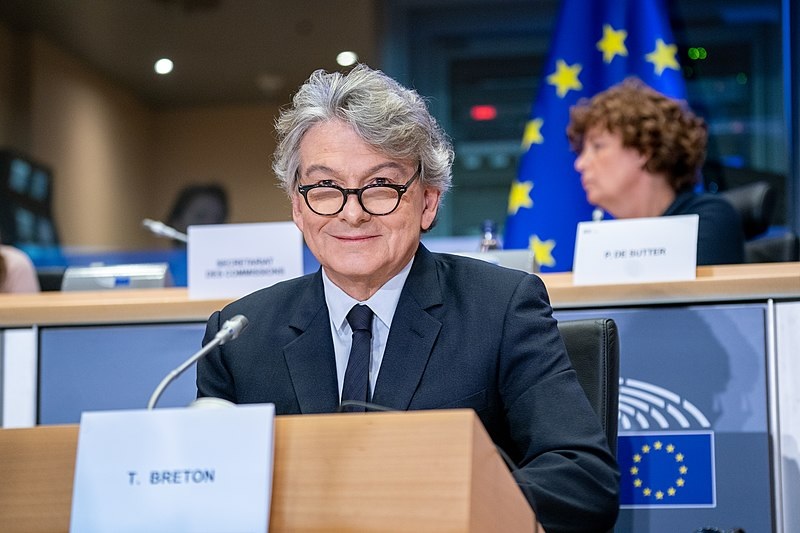 2021:The von der Leyen Commission (2020) establishes the Space and Defense Directorate
under Commissioner Thierry Breton
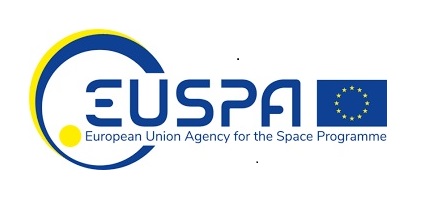 EUSPA Agency is born: 
«Space Policy Agency»
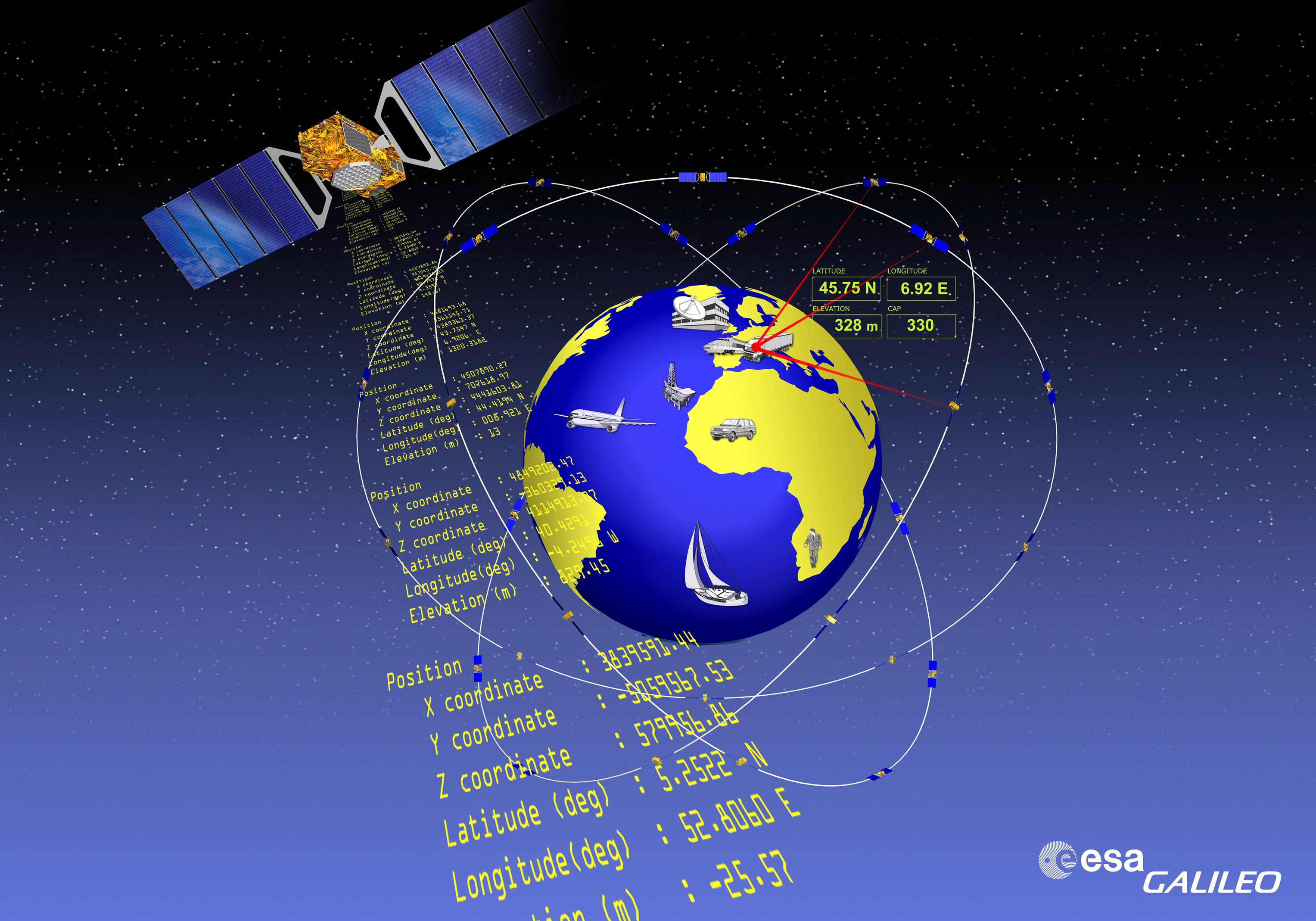 Today : Galileo, the European Navigation system
Copernicus: the evolutionary European system of Earth Observation
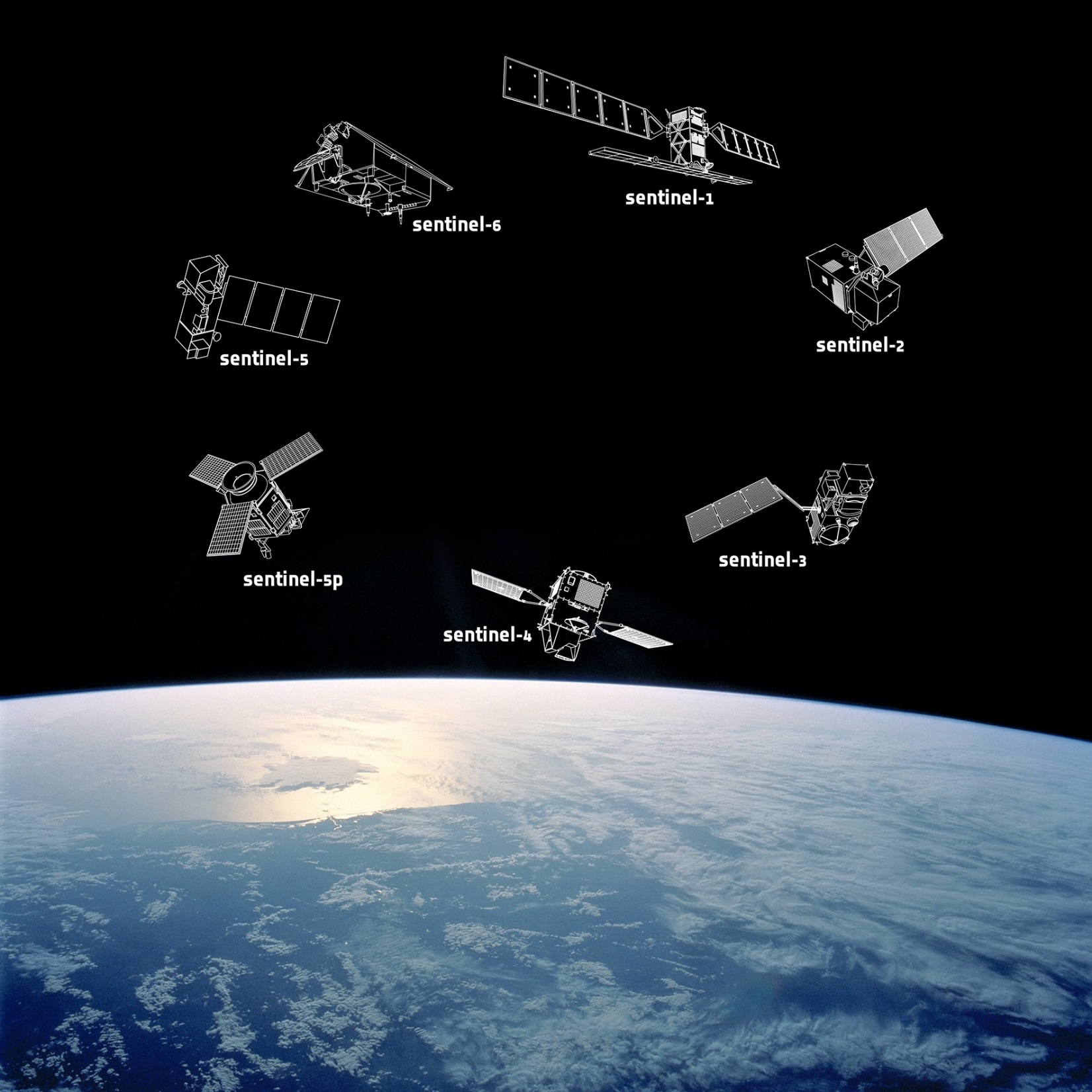 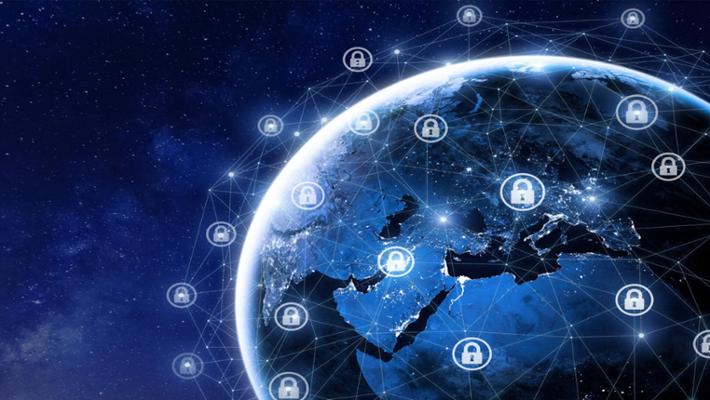 IRIS2: the future European cyber-resilient satellite communications network
The ISS: Learning about living and working in Space.
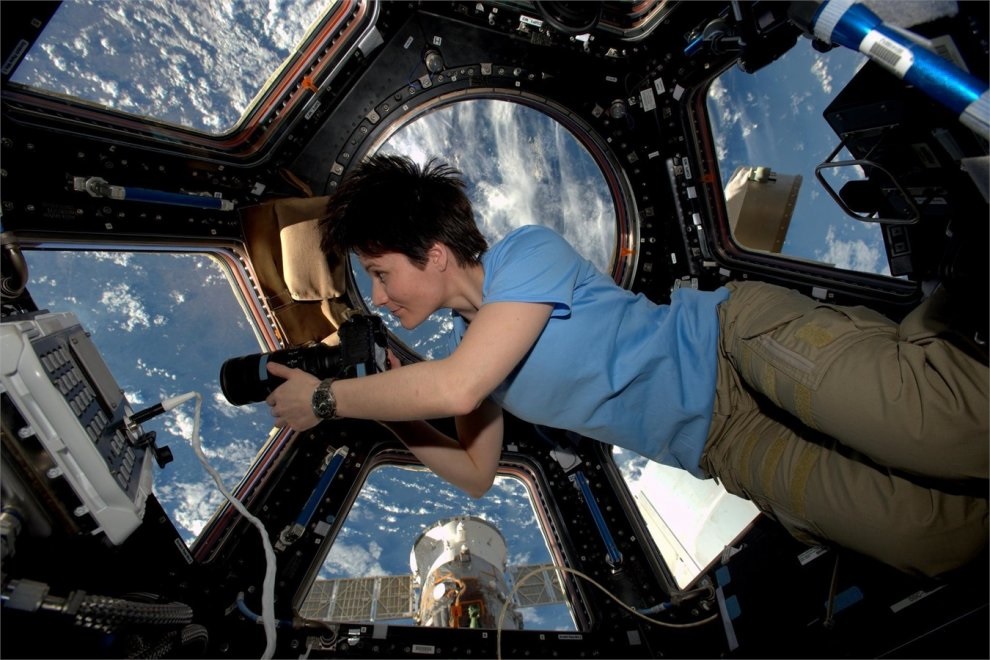 There is something about space that touches even people who are not interested in science
The International Space Station will close for business 2030; what will happen next?
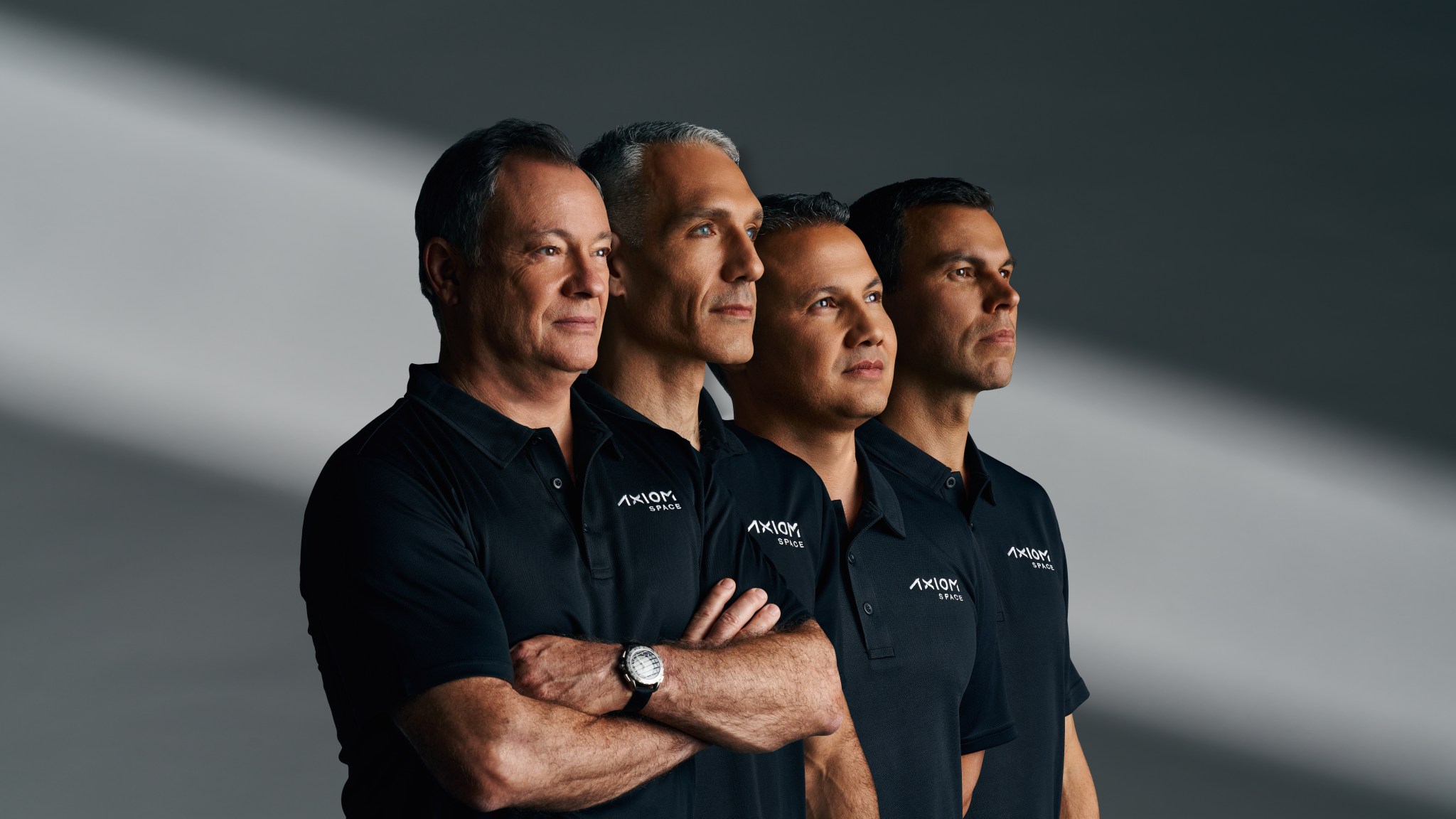 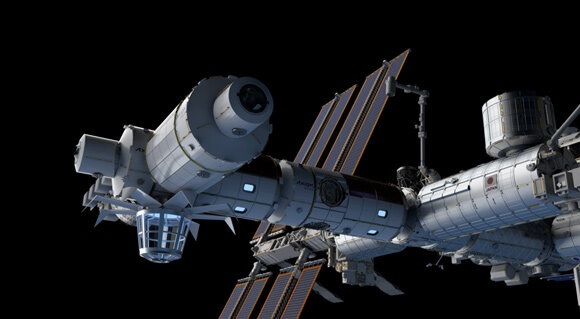 W.Villadei  M.L.Alegria
AXIOM space station
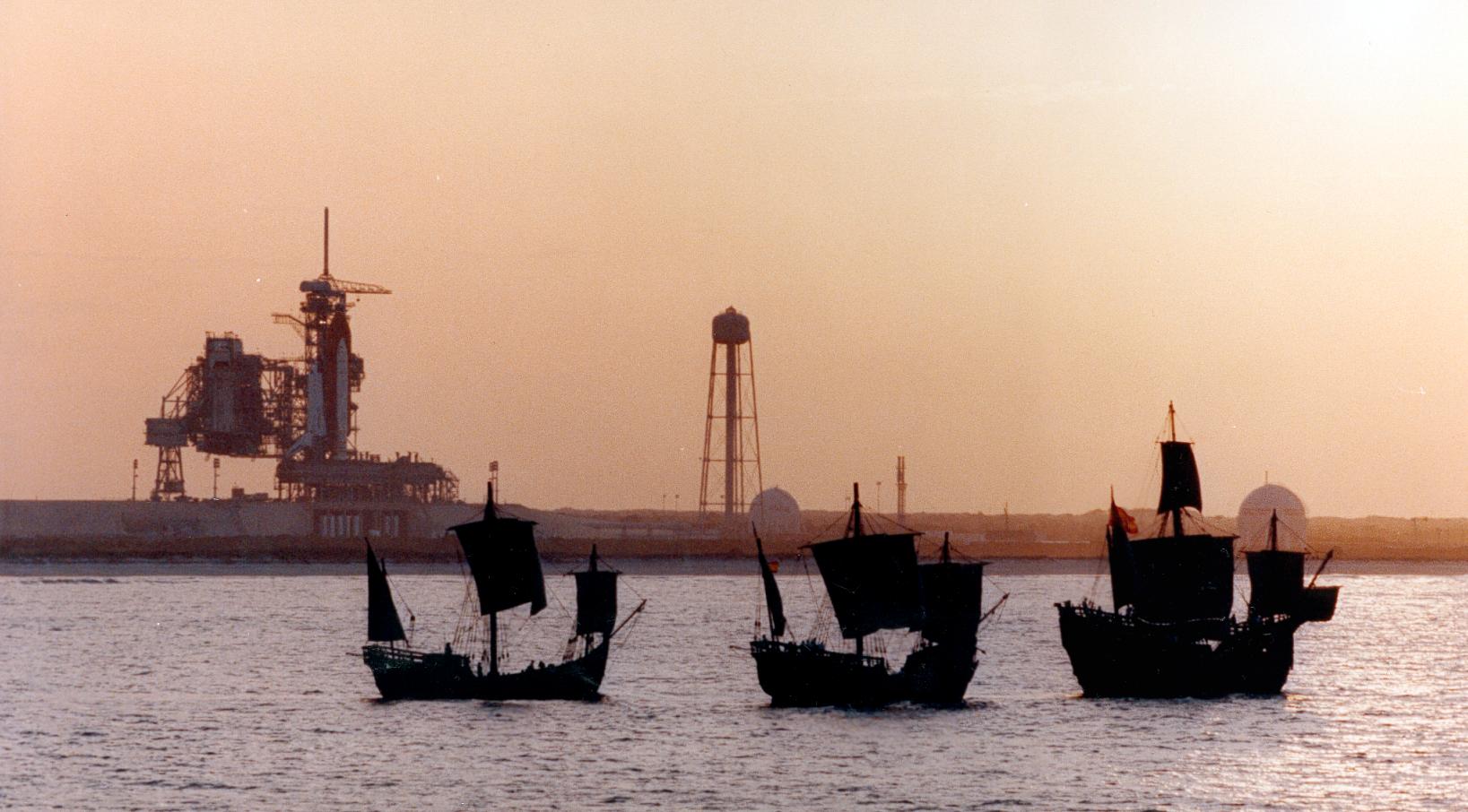 Bravery and technology